Ableitung von Mehrvolumenkörper
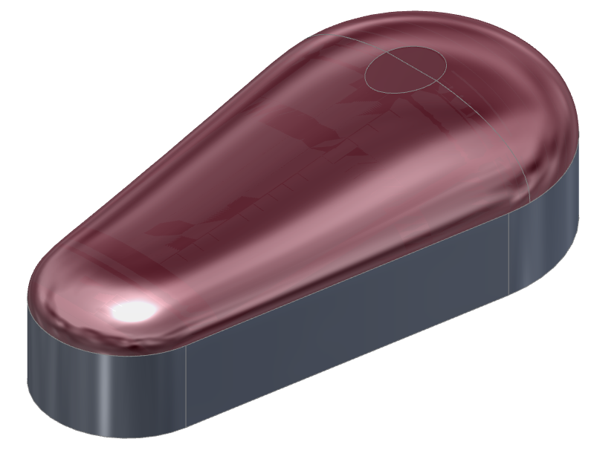 1
Bei der Ableitung von Volumen können zwei Möglichkeiten unterschieden werden:
Die Ableitung der Bauteile einer Baugruppe (*.iam)
Die Ableitung der Volumen eines Mehr-volumenkörpers                                         (*.ipt)
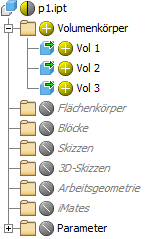 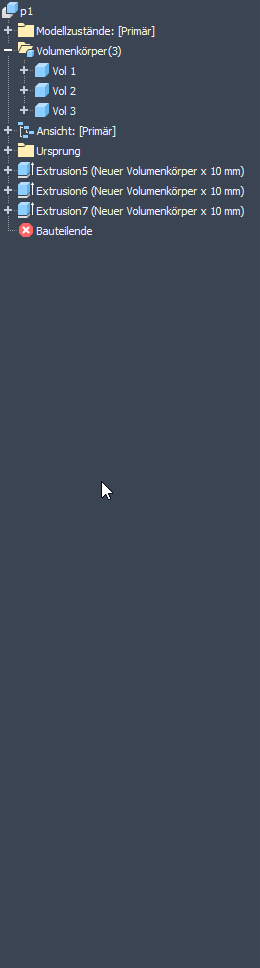 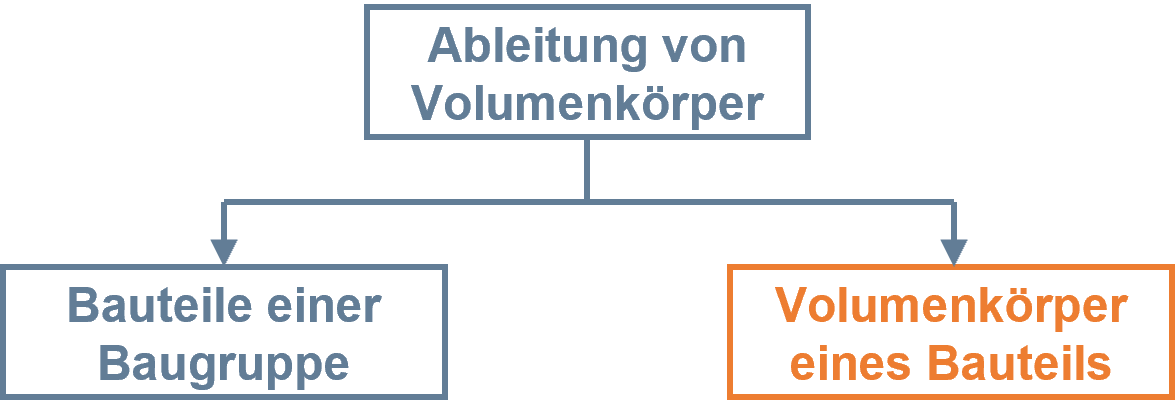 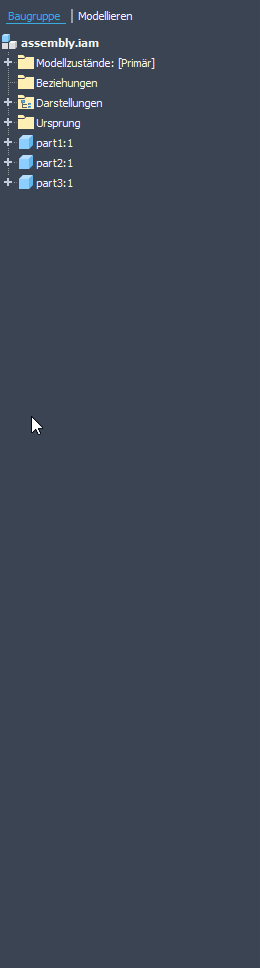 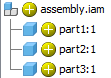 2
Bei der Erstellung eines Elementes stehen folgende Ausgabeoptionen zur Verfügung: 
Vereinigung (Standard)
Differenz
Schnittmenge
Neuer Volumenkörper
Wie wird ein Körper mit mehreren Volumina erzeugt?
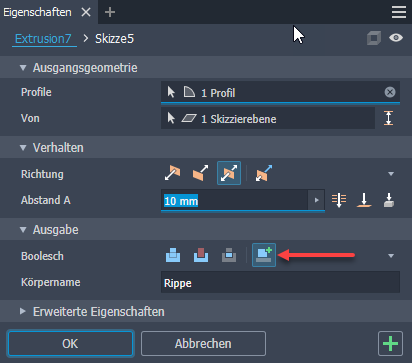 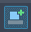 3
Durch die Wiederverwendung der Skizze „Seitenansicht“ können die drei Volumina der Konsole effektiv erzeugt werden.
Beispiel Mehrvolumenkörper
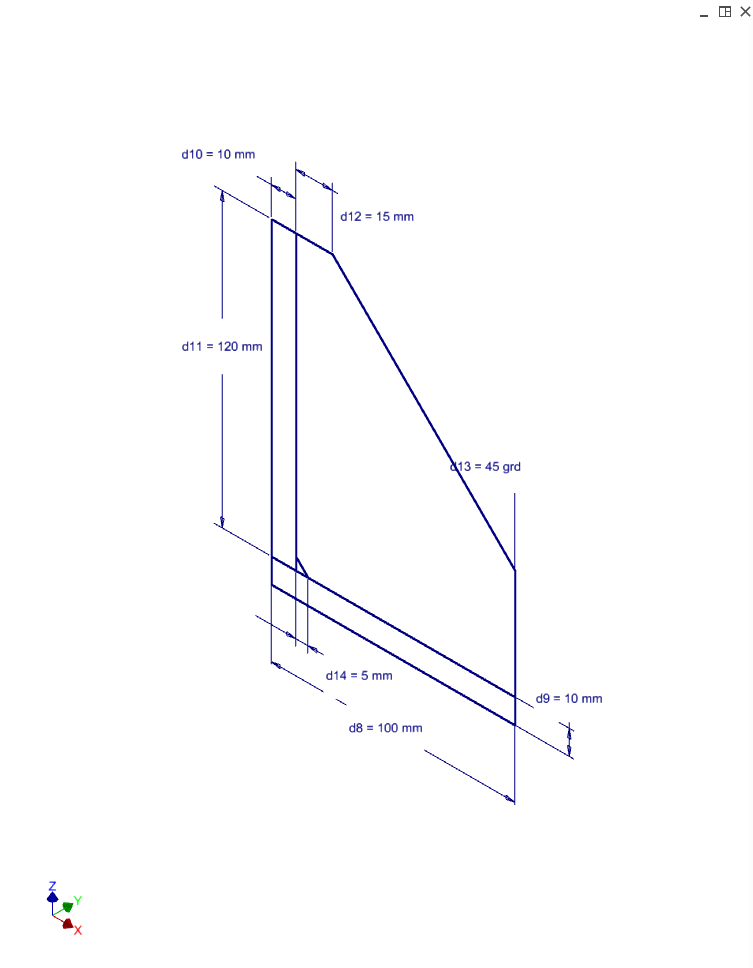 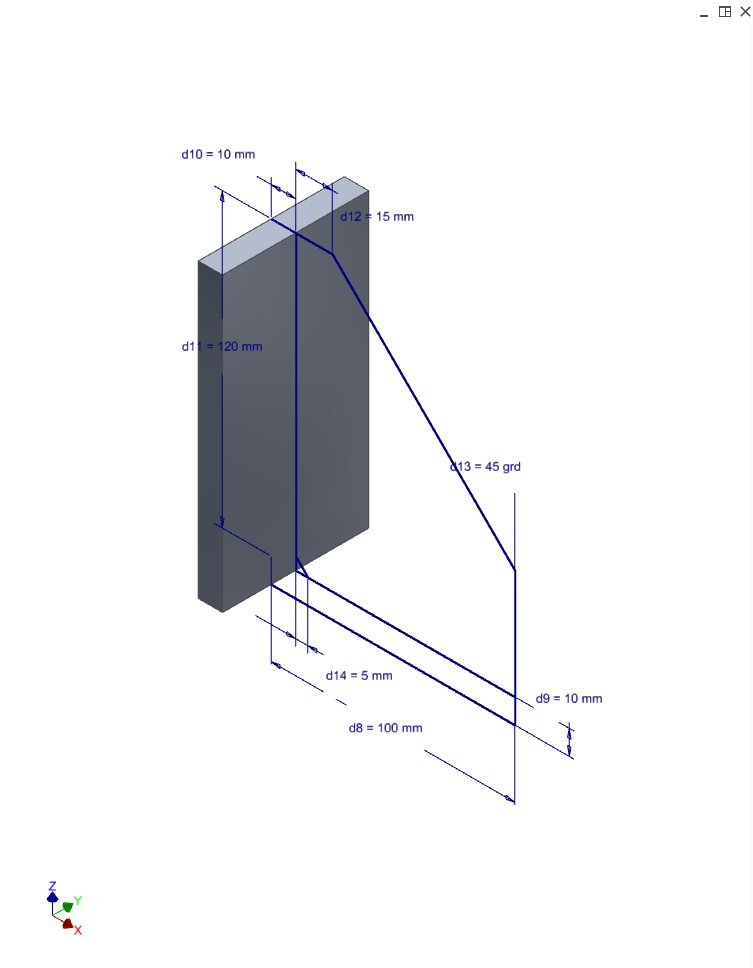 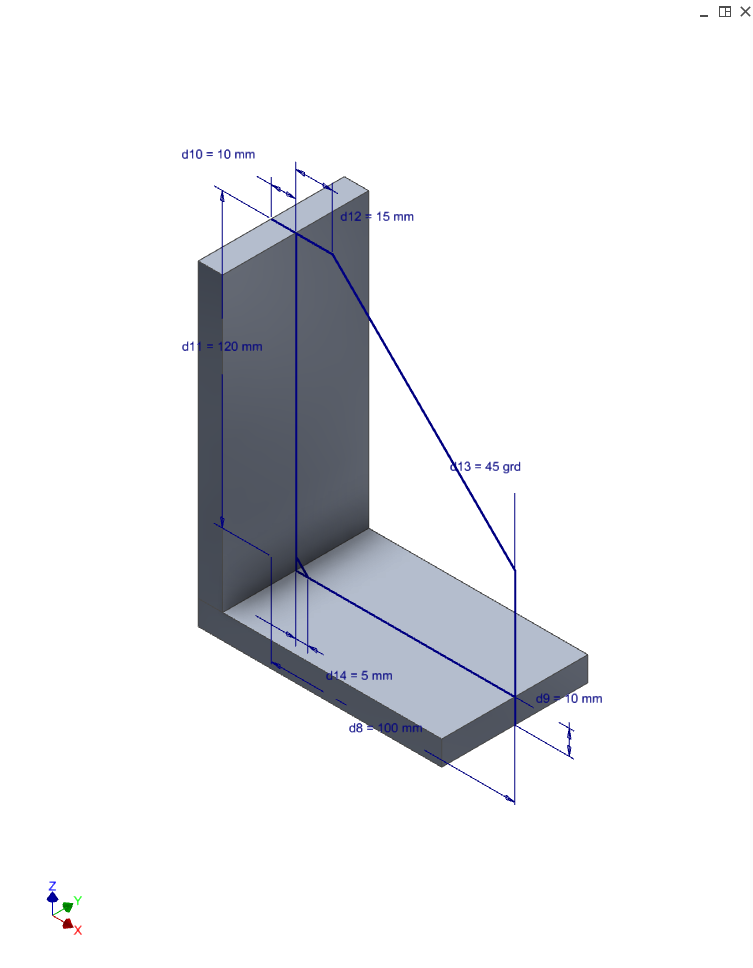 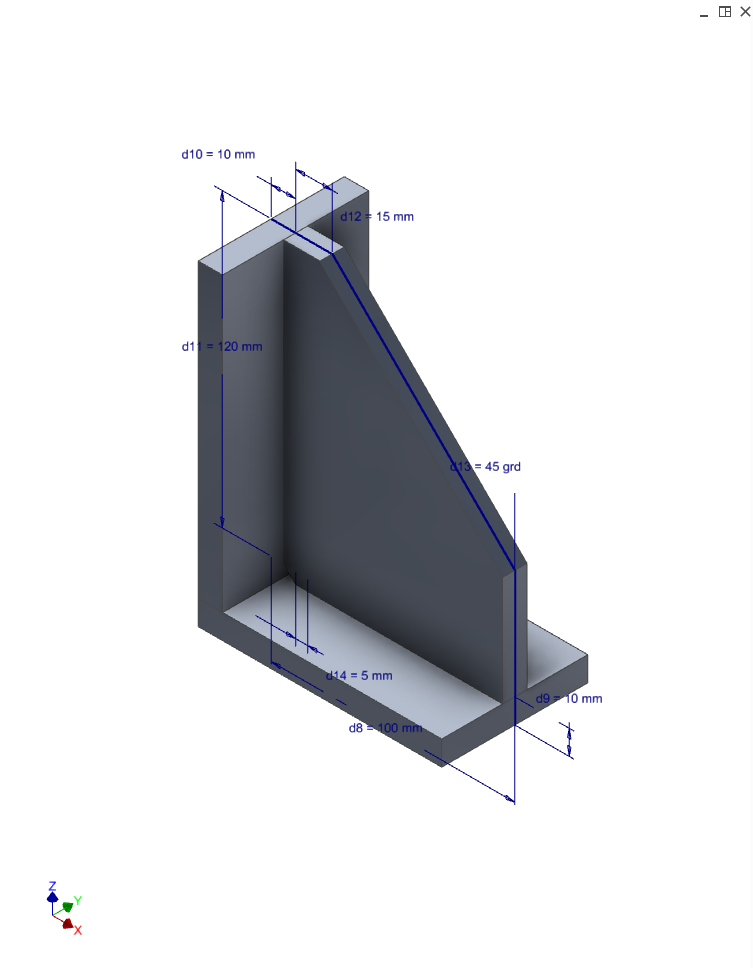 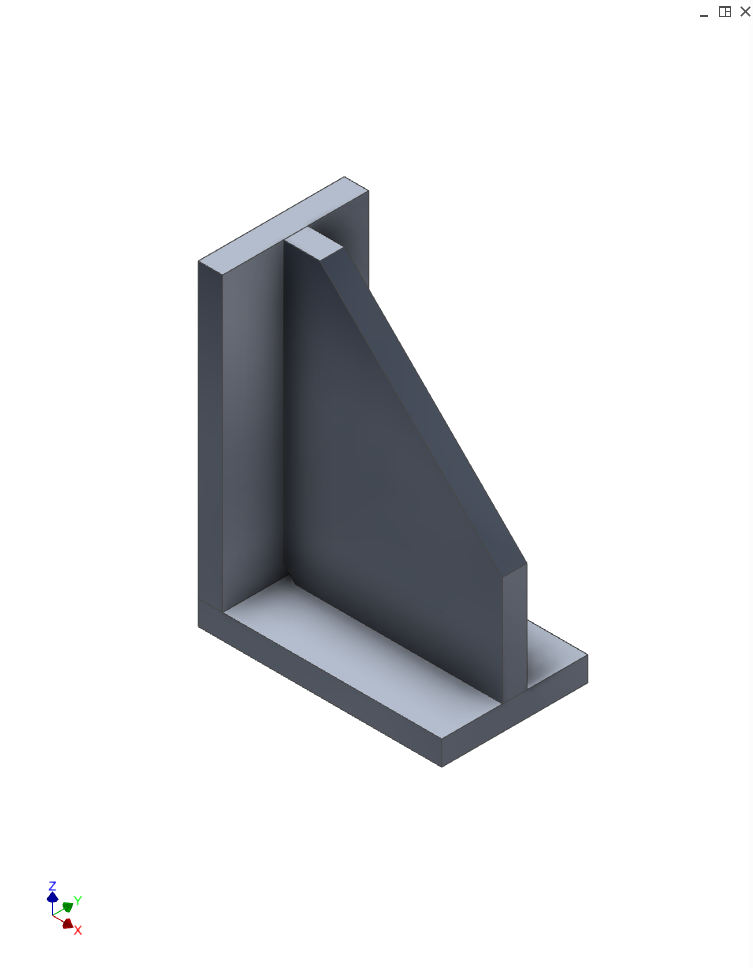 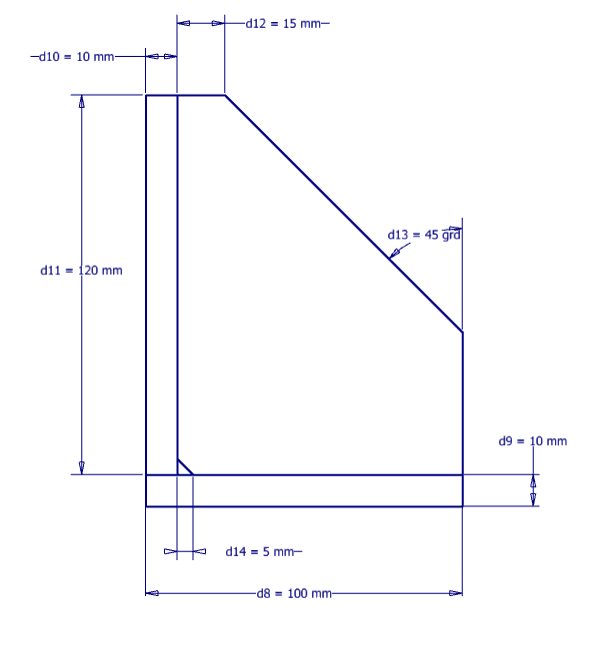 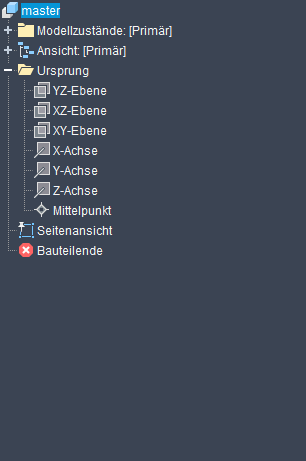 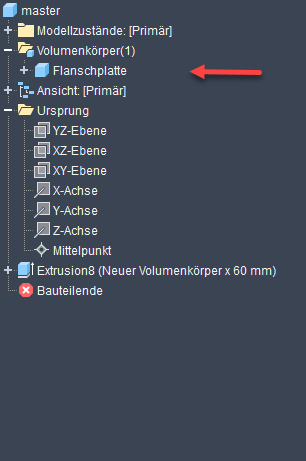 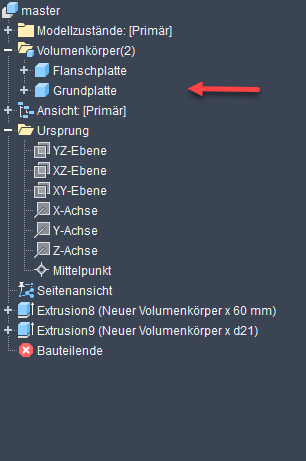 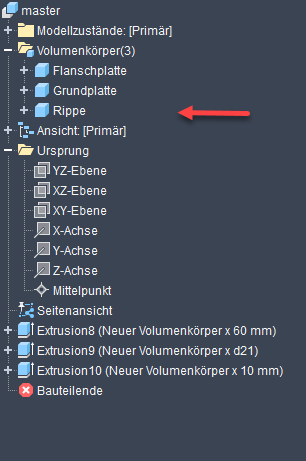 4
Das Mehrvolumenmodell ist die Masterdatei, um Volumen in Einzelteile zu vererben.
Damit können dreidimensionale geometrische Merkmale wiederverwendet werden.
Diese Methode ist mit der Ableitung von Blöcken vergleichbar.
Ableiten der Masterdatei
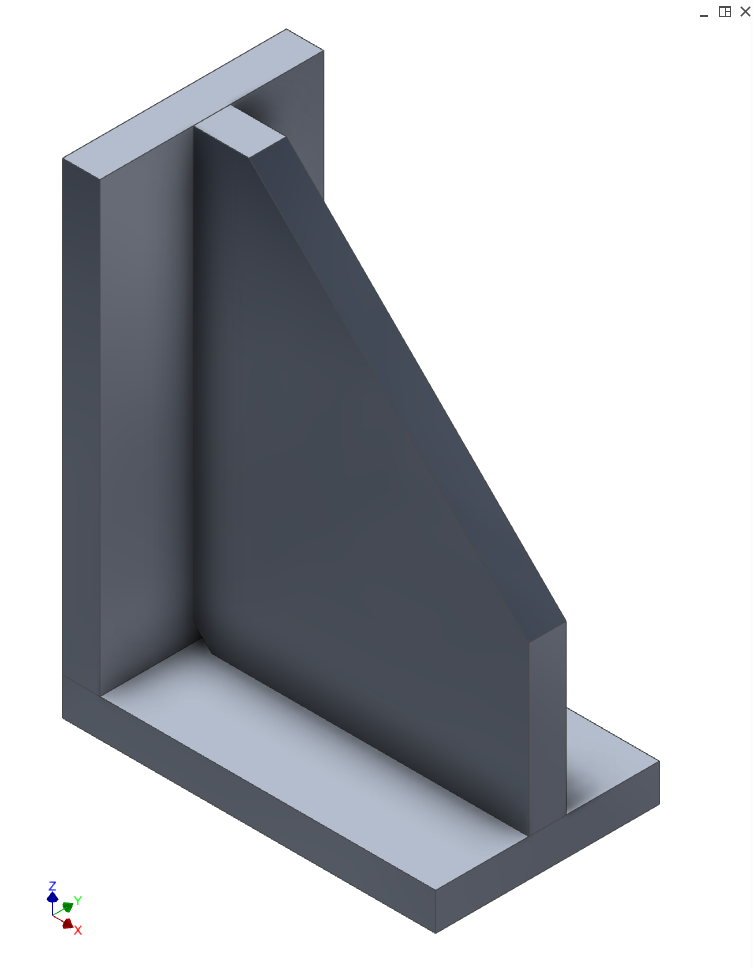 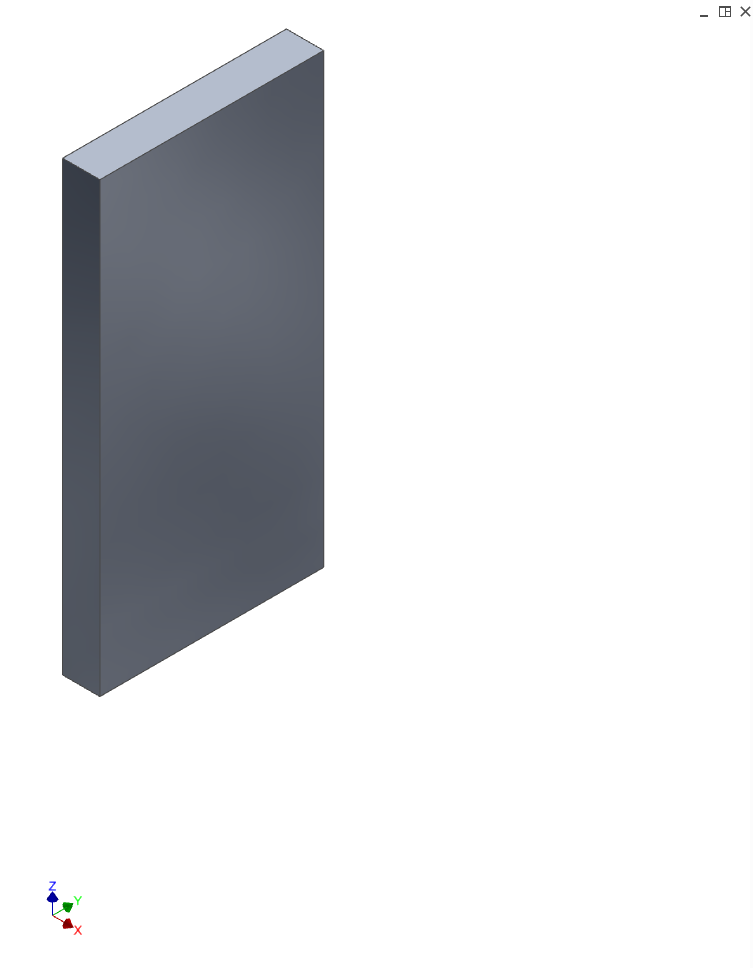 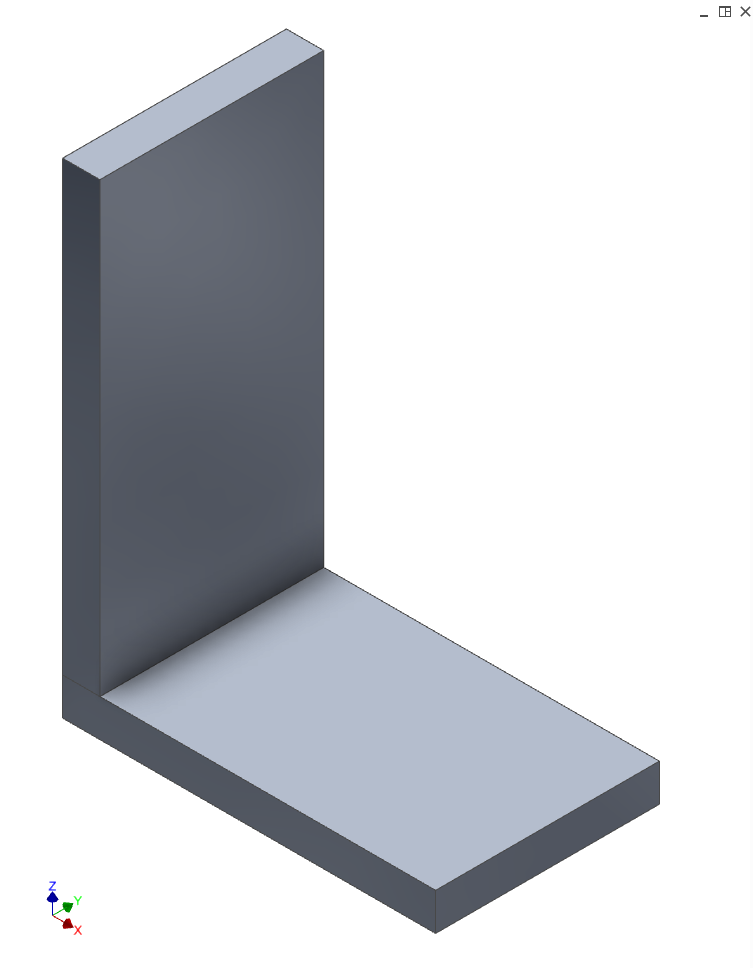 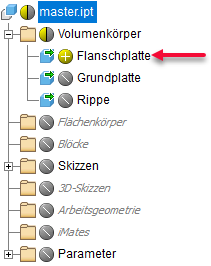 5
Diese Methode eignet sich besonders für die Erstellung von Einzelteilen mit gemeinsamen komplexen geometrischen Merkmale 
Siehe das Flächenelement im Beispiel
Welche Vorteile bietet die Ableitung von Volumen?
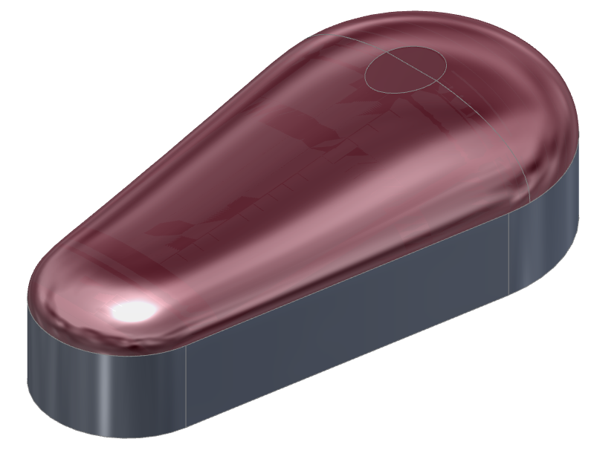 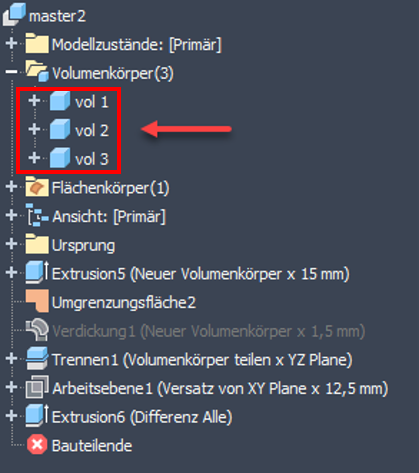 6
Durch mehrfache Ableitung des Masters und Auswahl der entsprechenden Volumenkörper,  werden die Einzelteile mit gemeinsamen 3D Merkmalen erzeugt. 
Der gemeinsame Ursprung bleibt erhalten, die Komponenten können mit Fixieren und am Ursprung platzieren positioniert werden
Wiederverwendung von 3D Geometrie
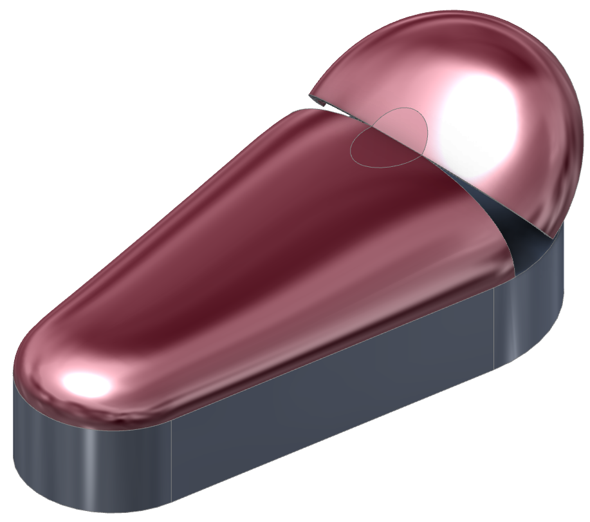 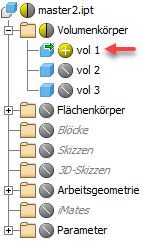 7
Thank you for your attention
Questions?
8